THE GREAT EXCHANGEThe Emerging Church
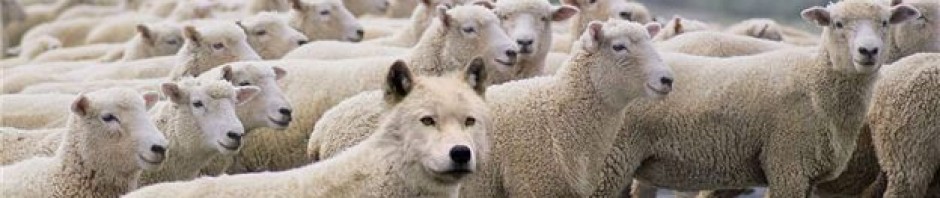 JoLynn Gower
352-2458   493-6151
jgower@guardingthetruth.org
CHRISTIAN EQUALS GREEN
Tony Campolo was born in 1935 and                                         is an alumnus and professor emeritus                                         of sociology at Eastern University in St.                                             David’s, Pennsylvania.  He is a 1956                                    graduate of Eastern College, Eastern                                        Baptist Theological Seminary (now Palmer                               Theological Seminary) and earned a Ph.D.                             from Temple University.  He is an ordained Baptist                          minister and evangelist, presently serving as                   an associate pastor of the Mount Carmel Baptist Church in West Philadelphia, which is affiliated with both the National Baptist Convention, USA, Inc. and the American Baptist Churches USA.  For ten years, he was a professor of sociology at the university of Pennsylvania.
“God saved us in order that He might rescue all of creation. The earth is groaning and waiting for the sons and daughters of God to be redeemed and filled with the Spirit.  Why?  So that they can invade the planet and rescue it from the demonic destruction that has played havoc with the atmosphere, the ecology balance, all the things we see around us.  Our call is to be God’s agents, to rescue not only the human race but the whole of creation.” Tony Campolo
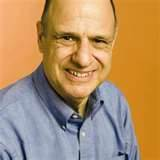 WHAT IS TRUE ABOUT EARTH
Man was given the role of steward of the earth
Genesis 1:28  God blessed them; and God said to them, "Be fruitful and multiply, and fill the earth, and subdue it; and rule over the fish of the sea and over the birds of the sky and over every living thing that moves on the earth." 
Subdue: kabash: bring into subjection or bondage
Psalm 24:1  Psalm of David. The earth is the Lord's, and all it contains,  the world, and those who dwell in it. 
The need for the earth’s redemption was caused by the sin of man
[Speaker Notes: No]
THE STATE OF THE EARTH
Romans 8:19-23  For the anxious longing of the creation waits eagerly for the revealing of the sons of God. For the creation was subjected to futility, not willingly, but because of Him who subjected it, in hope  that the creation itself also will be set free from its slavery to corruption into the freedom of the glory of the children of God.  For we know that the whole creation groans and suffers the pains of childbirth together until now.  And not only this, but also we ourselves, having the first fruits of the Spirit, even we ourselves groan within ourselves, waiting eagerly for our adoption as sons, the redemption of our body. 
John 12:31  "Now judgment is upon this world; now the ruler of this world will be cast out.”
THE FATE OF THE EARTH
2 Peter 3:10-13  But the day of the Lord will come like a thief, in which the heavens will pass away with a roar and the elements will be destroyed with intense heat, and the earth and its works will be burned up.  Since all these things are to be destroyed in this way, what sort of people ought you to be in holy conduct and godliness, looking for and hastening the coming of the day of God, because of which the heavens will be destroyed by burning, and the elements will melt with intense heat! But according to His promise we are looking for new heavens and a new earth, in which righteousness dwells. 
Revelation 21:1-2  Then I saw a new heaven and a new earth; for the first heaven and the first earth passed away, and there is no longer any sea. And I saw the holy city, new Jerusalem, coming down out of heaven from God, made ready as a bride adorned for her husband. 
THE PRESENT STATE OF THE EARTH IS TEMPORARY
WHAT THE GREEN AGENDA IS
Environmentalism is an engine of socialism (social justice)
Environmentalism is an engine of pantheism
THE BELIEVERS ROLE IS TO BE STEWARDS OF
 THE EARTH AND NOT ITS SAVIORS
The green agenda denies the beginning and end of the present earth
The green agenda tries to make the earth good enough for the return of Christ
THE BIBLE SAYS THAT THIS EARTH IS TEMPORARY;
BELIEVERS’ FOCUS SHOULD BE REDEMPTION
THE BEST OPTION
Colossians 1:16-17  For by Him all things were created, both in the heavens and on earth, visible and invisible, whether thrones or dominions or rulers or authorities—all things have been created through Him and for Him.  He is before all things, and in Him all things hold together. 
THE BEST ENVIRONMENTALISTS ARE THOSE WHO
PLACE THEIR STEWARDSHIP UNDER THE CREATOR
God’s judgments on man’s sin adversely affects the environment
Sinners are totally confused by their attempts to control what they cannot control
THE GREEN BIBLE (nrsv)
Highlights verses that refer to creation, nature, and man’s responsibility toward the earth
Focus is on the creation and not the Creator
Many of the contributing editors are emergents
    Brian McLaren, Rick Warren, N. T. Wright, Desmond Tutu, the late Pope John Paul
N. T. Wright wrote “New Perspectives on Paul”
Desmond Tutu’s essay speaks about how the weralthy have caused poverty because of their use of resources and is really a social justice essay focusing on redistribution of wealth